The Student Ambassador
The first Student Ambassador in Denmark: why not “Student Ombudsperson” and why not sooner?
Tina Kaare
Student Ambassador
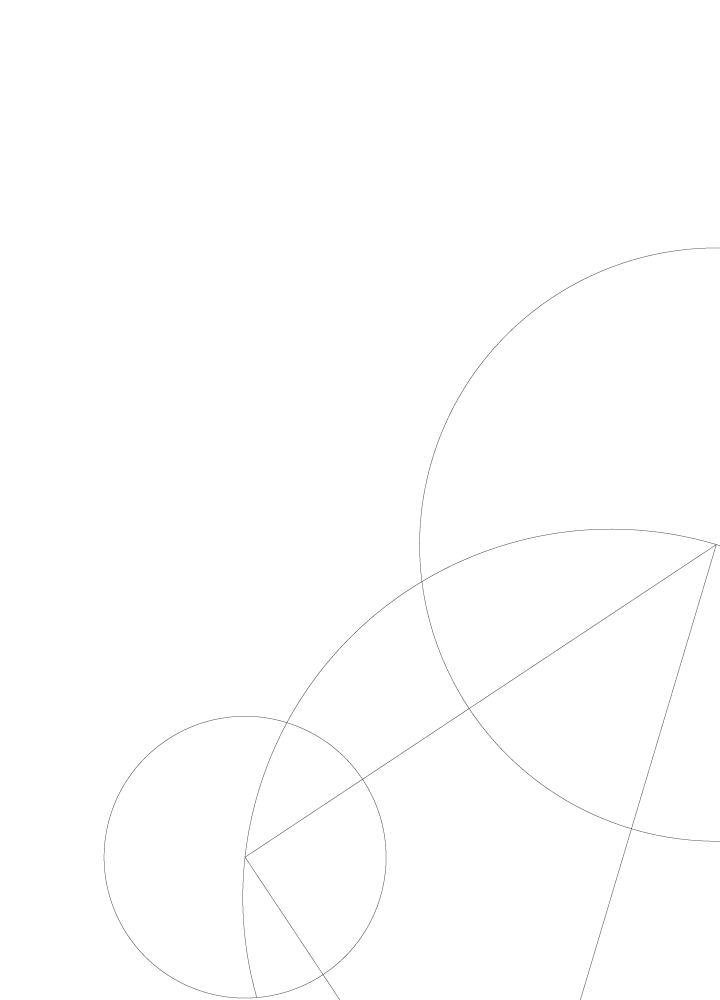 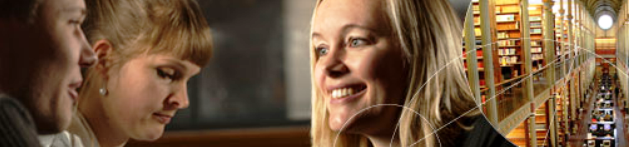 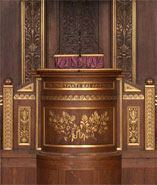 16th of May 2014
Slide 1
The Student Ambassador
Agenda
Introduction to the Student Ambassador at the University of Copenhagen

Why not Student Ombudsperson and why not sooner?

First experiences
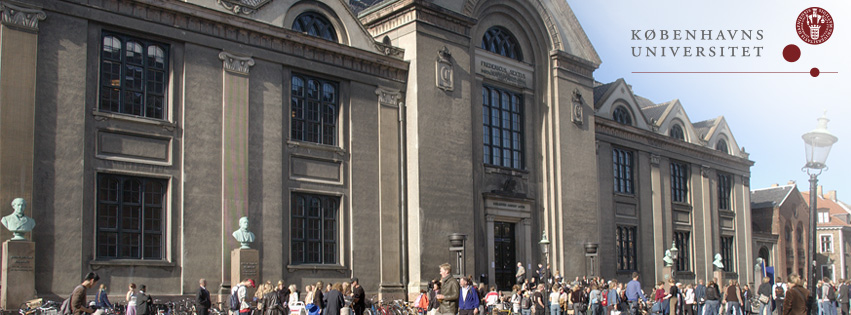 16th of May 2014
The Student Ambassador
Introduction to the Student Ambassador at the University of Copenhagen
The University of Copenhagen is from 1479  and the oldest university in Denmark

Approximately 40.000 students

Approximately 4000 Ph.d. students 

Is located in four campuses in different 
    parts of Copenhagen

The Student Ambassador at The University 
     of Copenhagen was the first of its kind in 
     Denmark and is still the only one
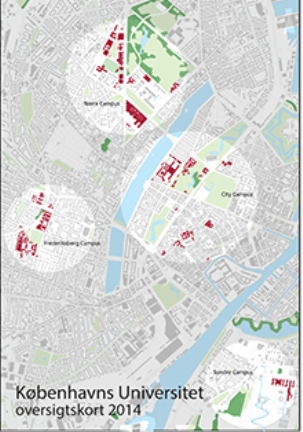 16th of May 2014
The Student Ambassador
Introduction to the Student Ambassador at the University of Copenhagen
The Student Ambassador position was established on the 1 of January 2013
The Student Ambassador is independent from The University of Copenhagen, including the daily management, board, employees and students. 
Students, Ph.d. students, student assistants and people who apply for a degree programme or run into problems with enrolment at The University og Copenhagen can contact the student ambassador
Students can ask the student ambassador for advice on anything pertaining to the University of Copenhagen
16th of May 2014
The Student Ambassador
Introduction to the Student Ambassador at the University of Copenhagen
The Student Ambassador is objective but sees a case from the student’s perspective
The Student Ambassador can not make any dicisions 
The Student Ambassador can provide guidance on and handle complaints for students
The Student Ambassador can enter into a dialogue with for example a faculty
The Student Ambassador can initiate investigations of the administration’s handling af specific case areas and draw up reports
The Student Ambassador can provide guidance, advice and teaching to employees and students
16th of May 2014
The Student Ambassador
Agenda
Introduction to the Student Ambassador at the University of Copenhagen

Why not Student Ombudsperson and why not sooner?

First experiences
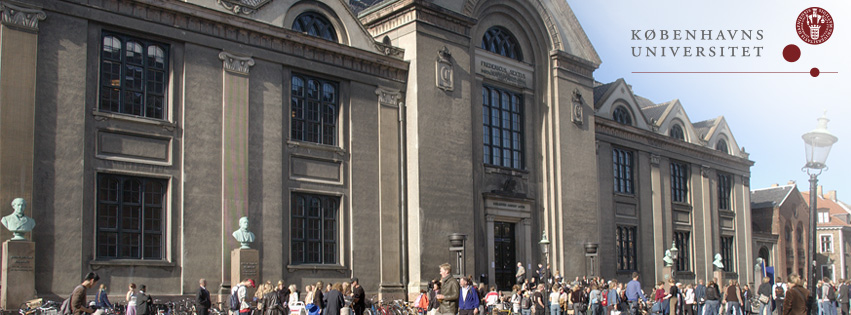 16th of May 2014
The Student Ambassador
Why not Student Ombudsperson and why not sooner?
The Milena Penkowa case.
Milena Penkowa was a researcher at The University of Copenhagen, who  was caught in scientific fraud and who falsely accused a student for stealing. As a follow up on the Penkowa case rektor proposed five initiatives and among them that The University of Copenhagen should have a student ombudsman.
16th of May 2014
The Student Ambassador
Why not Student Ombudsperson and why not sooner?
The Student Ambassador was originally to have been a Student Ombudsperson
Ombudsperson, a protected title
The Legal affairs Commitee in The Danish Parliament did not give the permission for the use of the title
Regardless of the title, the students are aware of, what The Student Ambassador can be used to
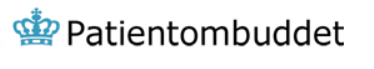 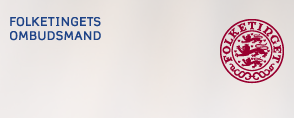 16th of May 2014
The Student Ambassador
Agenda
Introduction to the Student Ambassador at the University of Copenhagen

Why not Student Ombudsperson and why not sooner?

First experiences
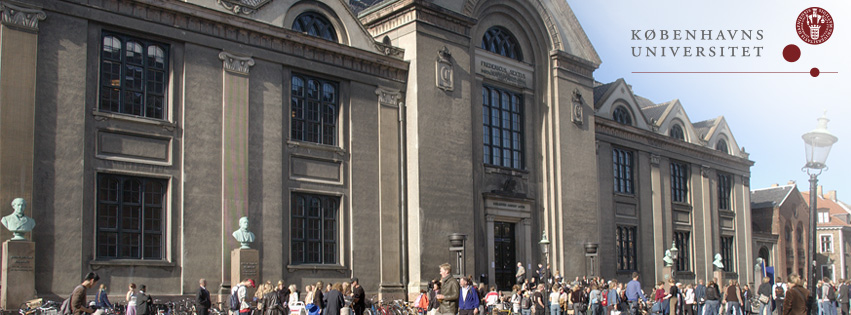 16th of May 2014
The Student Ambassador
First experiences
Website
Flyer
Phone
Facebook
Dialogue meetings with faculty staff, student organizations, student councellors
Statistical system
Study starts events
Student Fair
Exchange of experiences with the Student Ombudsperson for The University of Oslo
Participation in a forum for costumer ambassadors from various public and private companies in Copenhagen
16th of May 2014
The Student Ambassador
First experiences
132 inquiries the first year and increasing during the year
Most inquiries from The Faculty of Law followed by The Faculty of Humanities and The Faculty of Health
Most students contact The Student Ambassador by e-mail
The students turn to The Student Ambassador with a large variety of questions
The Student ambassador gets a lot of positive feedback from students, who have been in contact with the function
16th of May 2014
The Student Ambassador
First experiences
The students feel alone in the meeting with a very large system
The University could benefit from being more dialogue-based
The University's administrative practices that lead to the student being delayed
Short and standardized dicisions
Various errors in the proceedings
The tone – there are many ways to say the same
16th of May 2014
The Student Ambassador
First experiences
Sted og dato
Enhedens navn
The first Student Ambassador in Denmark: why not “Student Ombudsperson” and why not sooner?
QUESTIONS?
COMMENTS?
Sted og dato
The Student Ambassador
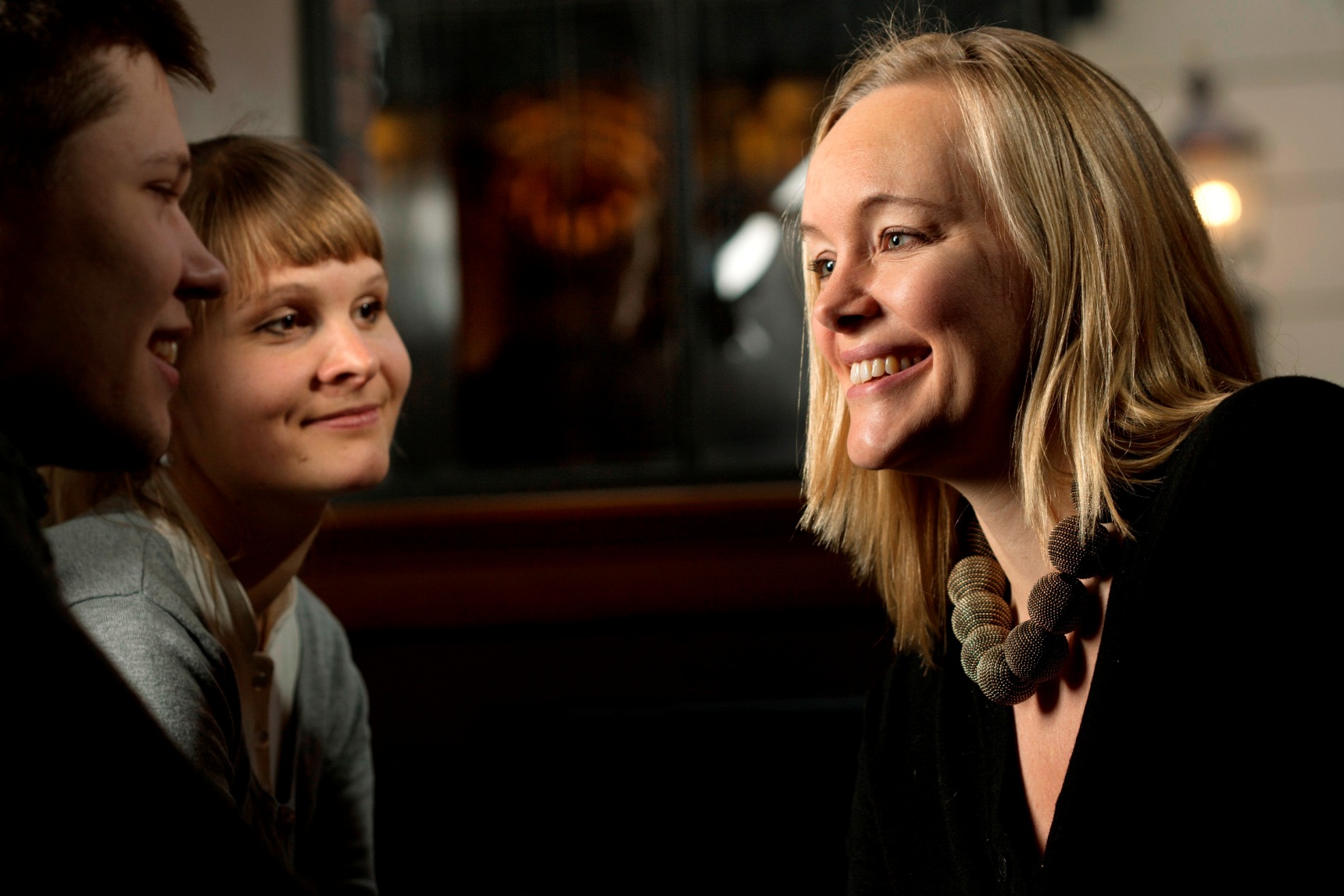 The Student Ambassador
Fiolstræde 1
1171 København K
Phone: 35 32 28 13 eller 23 80 79 96
E-mail: studambassador@adm.ku.dk
Office hours: Tuesday between 12.00-15.00 or by appointment
www.studenterambassadoer.ku.dk
Facebook.com/studenterambassadoer
Sted og dato
Slide 15